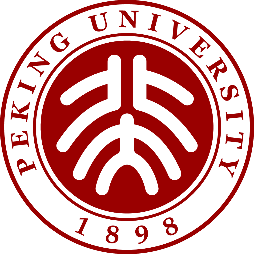 Keyword Extraction and Technology Entity Extraction for Disruptive Technology Policy Texts
Aofei Chang

2021.9.30
1
1
Introduction and backgrounds
Contents
2
Method design and specific process
3
Results analysis and measurement
4
Conclusion and discussion
2
01
Introduction and backgrounds
3
Importance of Disruptive technology
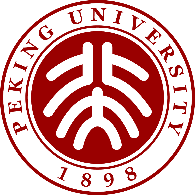 Produce an overall or fundamental replacement for traditional technologies
Open up new technological tracks
Enhance the scientific and technological competitiveness
4
Disruptive technology texts
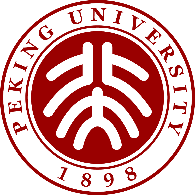 Specific S&T content
01
Projects
02
标题
Industrial support
06
Innovation mechanisms
03
05
04
Rewards and management
configuration
5
Purpose
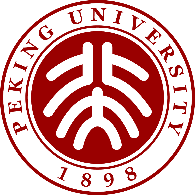 Disruptive technology policies can 
stimulate technological innovation and 
provide corresponding support and guarantee.
Through the analysis and mining of S&T policy text, we can see the key layout, focus areas and development pulse of each country's S&T policy
6
Method design
 &
specific process
02
7
Main method flow chart
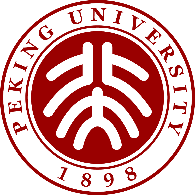 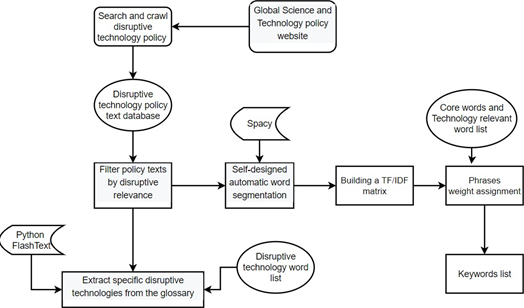 此处输入标题
请在此处输入文本，或者将文本粘贴到此处
请在此处输入文本，或者将文本粘贴到此处
此处输入标题
请在此处输入文本，或者将文本粘贴到此处
请在此处输入文本，或者将文本粘贴到此处
8
Main steps of keyword extraction
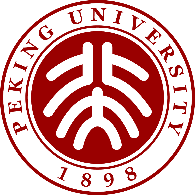 Text collection
Obtain calculation results
01
Text relevance judgement
02
06
05
03
04
weighted TF*IDF matrix
Lexicon construction
Tokenization
9
Text collection and relevance judgement
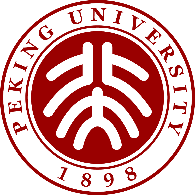 Main large websites: 
The UK government website, 
The EU publications website, 
The US Center for Strategic and International Studies
etc.
Text collection
The content of the article is divided into three parts according to the position:
 title, abstract and body

Words score formula:
Relevance judgement
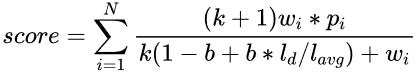 Finally, 1005 English policy texts were chosen
27 core words
Disruptive technology lexicon construction
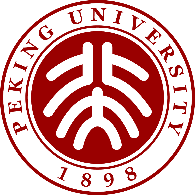 20 times weight
Web of Science
7400 base keywords 
&
more than 300 technology-specific words
WOS integrates academic journals, invention patents, academic conferences, academic websites and various other high-quality information resources
TS = (disruptive technology OR disruptive innovation)
10 times weight
11
03
Analysis and measurement of results
12
Algorithms for comparison
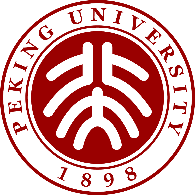 YAKE
Keyword Extraction from Single Documents using Multiple Local Features
It utilizes 5 phrases characteristics: Casing, Position of Word, Word frequency, Term Relatedness to Context, Term Different Sentence
TextRank
Construct the co-occurrence graph and calculate the S-value of each node
KeyBERT
Document embeddings by using pre-trained BERT model.
Word embeddings  for N-gram words/phrases.
Cosine similarity between doc and word.
13
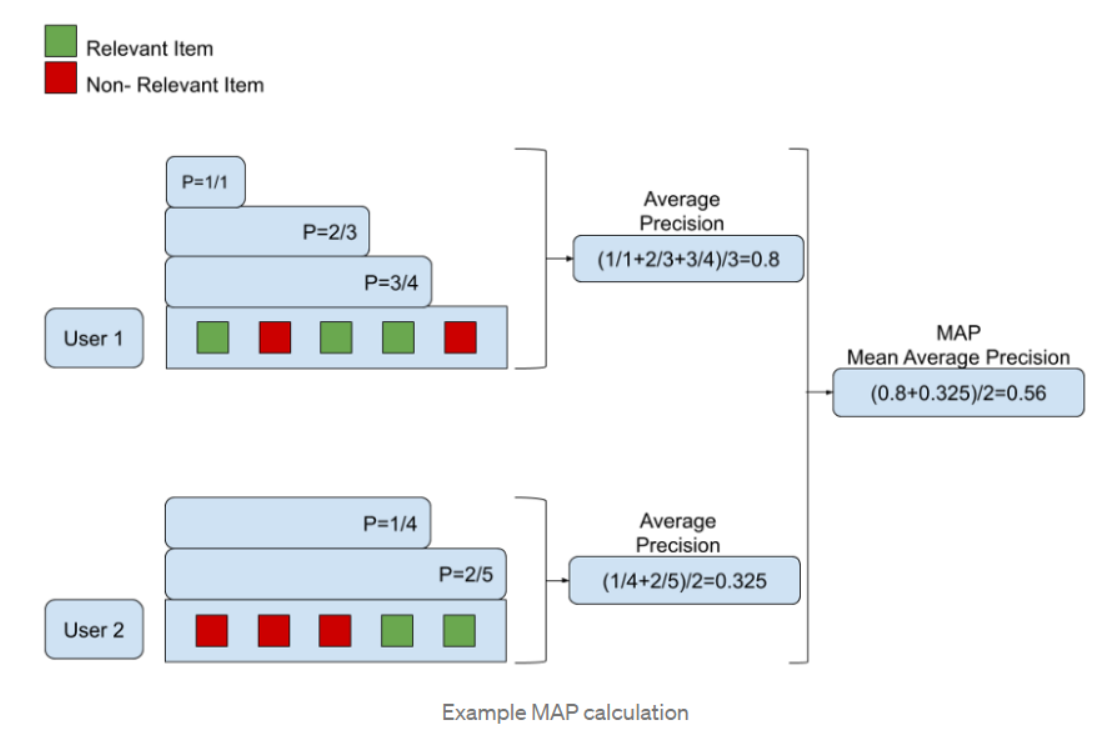 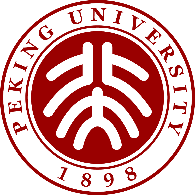 Measurement algorithms
P/R/F-Score comparison without considering keyword order
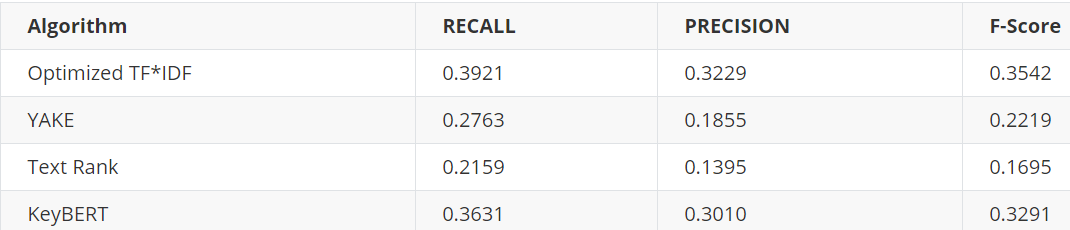 Comparison of result sequences considering keyword order.
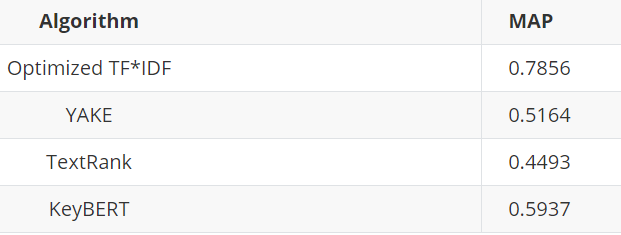 MAP: Average Precision and Mean Average Precision
14
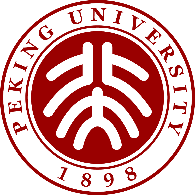 Keyword and technical entity extraction results
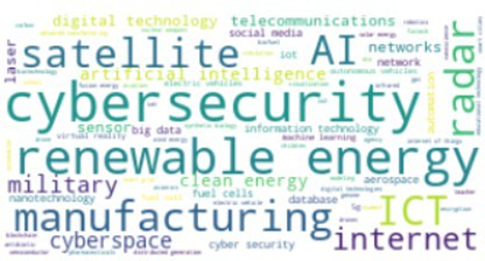 1.WordCloud of keywords extraction result:
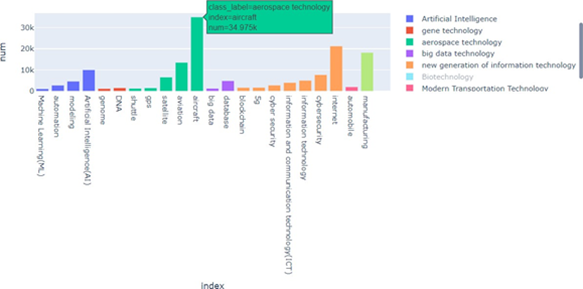 2.Classification statistics of hot technical words:
15
04
Conclusion 
 &
discussion
16
Key findings
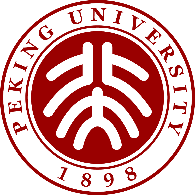 Artificial Intelligence
06
01
Information security
New energy
05
hotspots
Internet of Things
04
Military technology
02
03
Space technology
17
Pros and cons
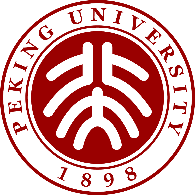 Higher precision, recall and MAP value
Domain word lists and core words
Rely on deep learning algorithms for optimization
Improvement Direction
Mainly depend on a manually designed words list
Little to no ability to extract new words
18
Thanks for listening!
19